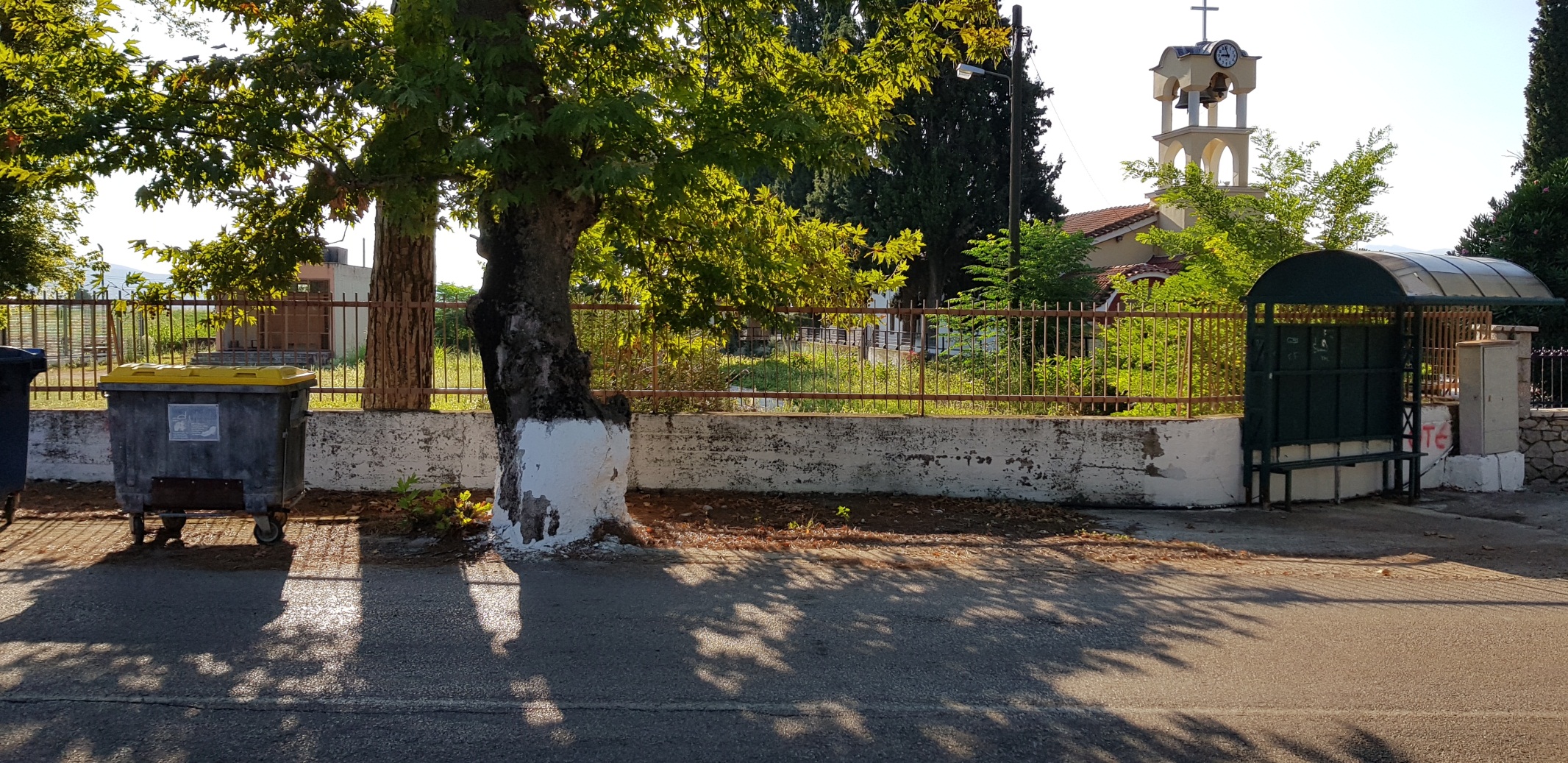 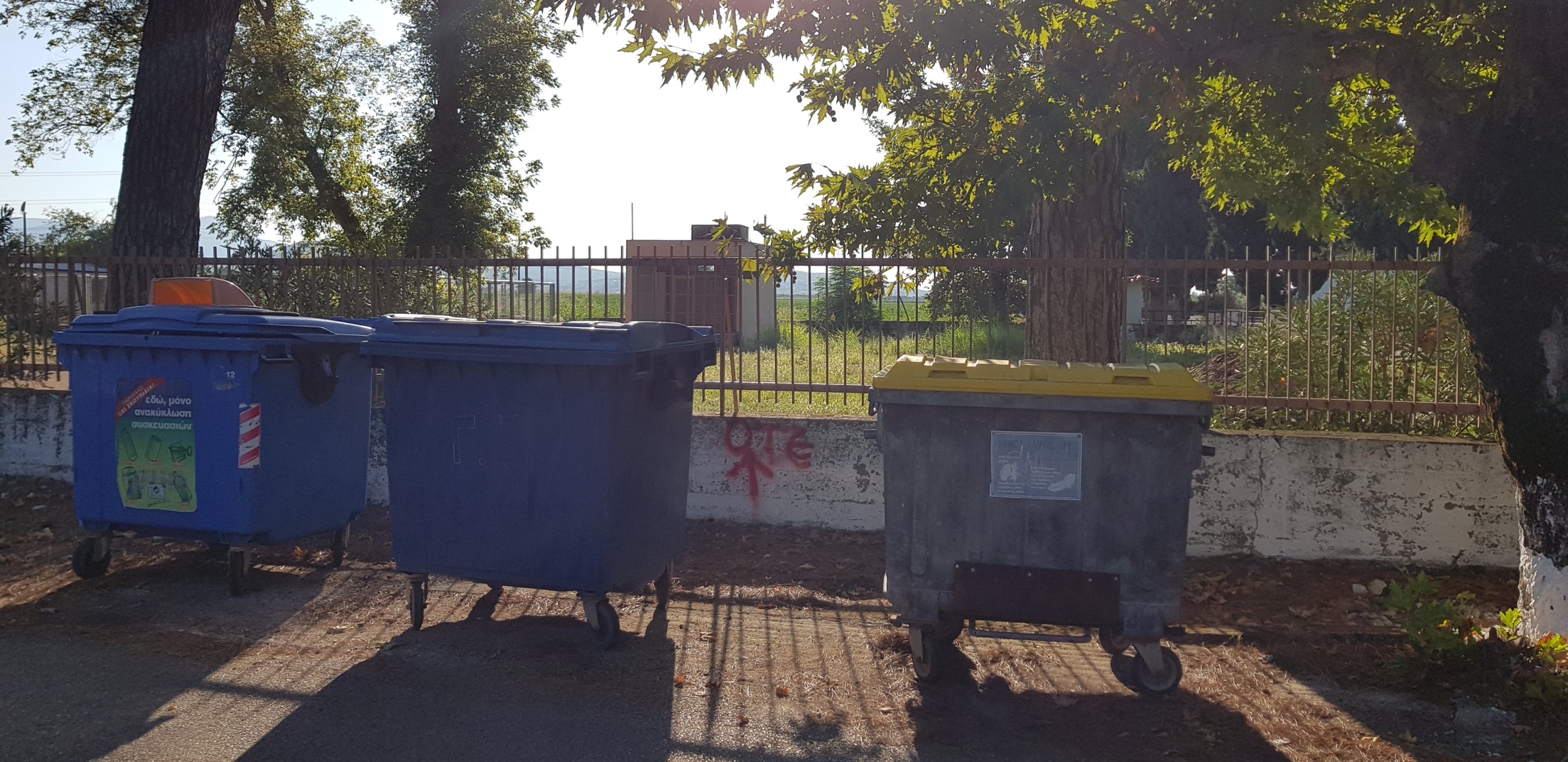 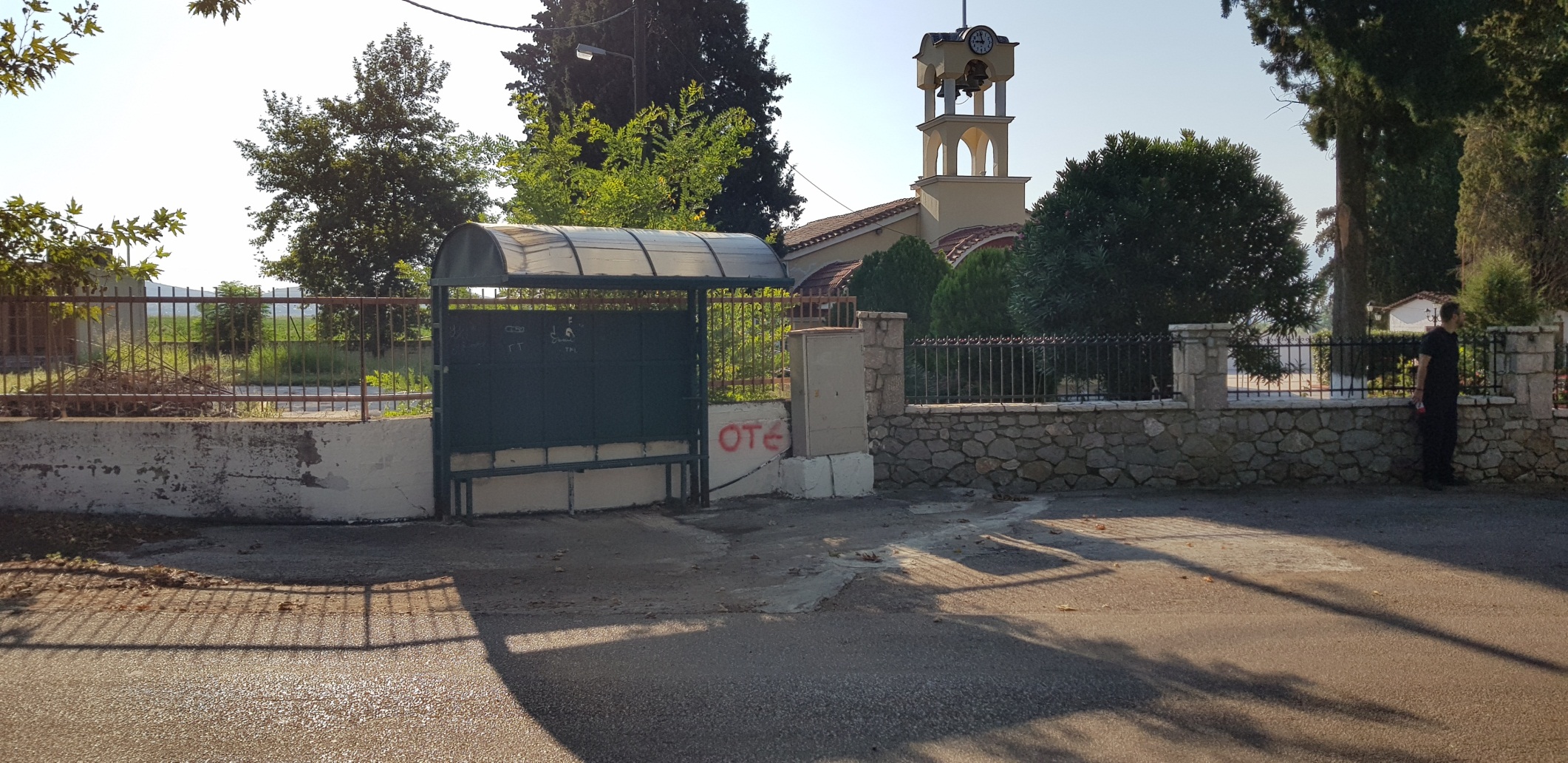 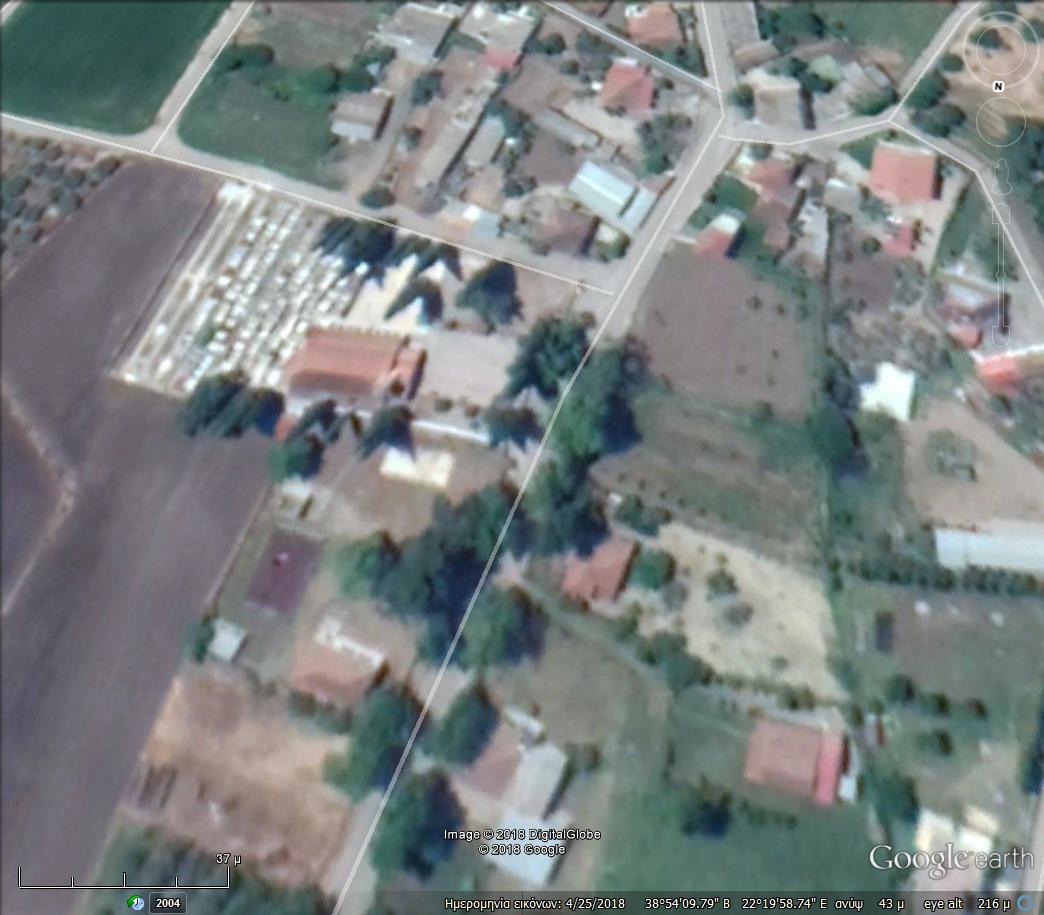 ΧΩΜΑΤΟΥΡΓΙΚΟ ΣΧΕΔΙΟ
ΘΕΣΗ ΚΑΜΠΙΝΑΣ
Μ/Τ 2+0/(Ε)/Π(2Χ1Β μονό)/15 μ.
ΘΕΣΗ ΚΑΤΟΠΤΡΟΥ
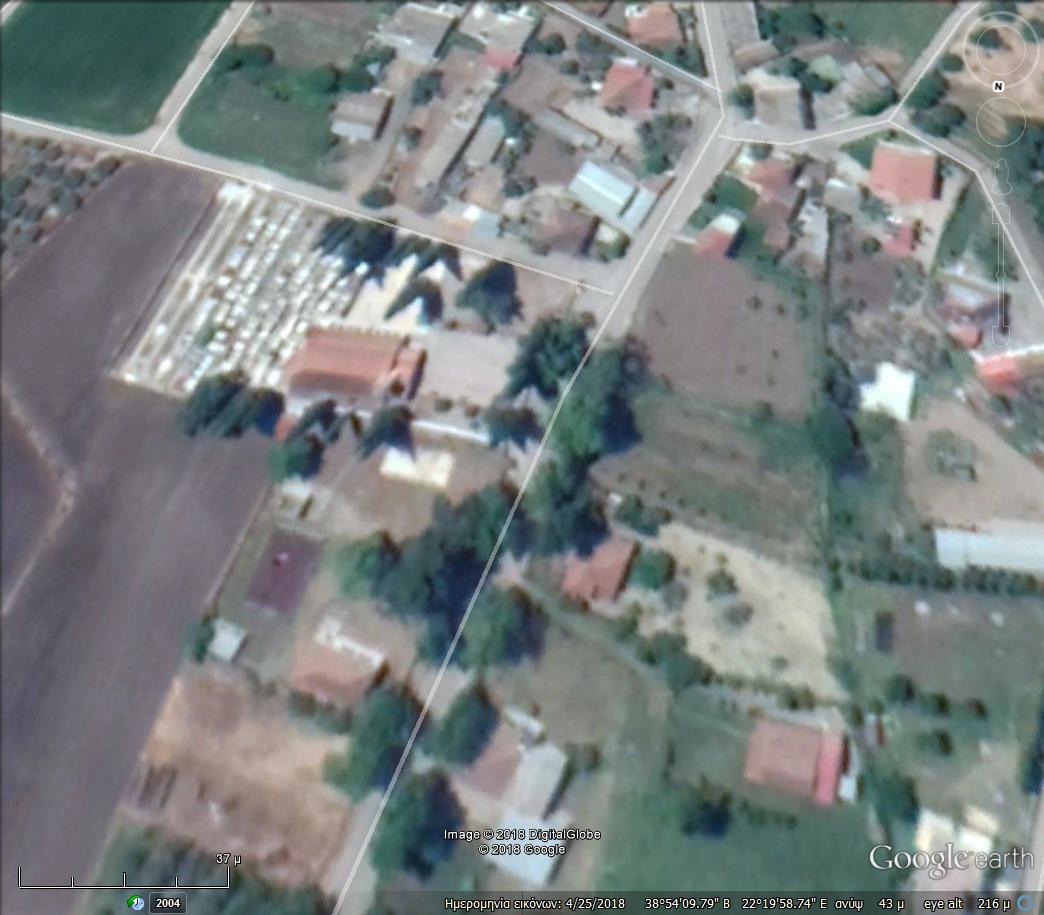 ΔΙΚΤΥΑΚΟ ΣΧΕΔΙΟ
ΘΕΣΗ ΚΑΜΠΙΝΑΣ
IF ΚΑΛΩΔΙΟ / 20 μ.
ΘΕΣΗ ΚΑΤΟΠΤΡΟΥ